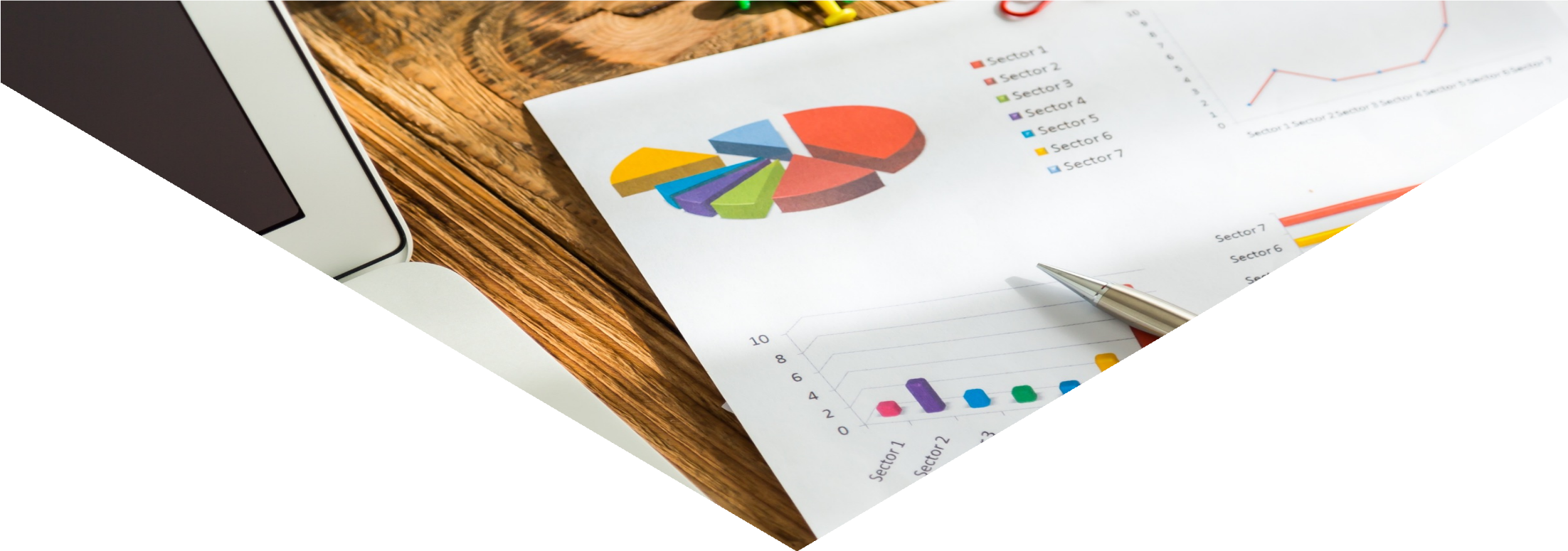 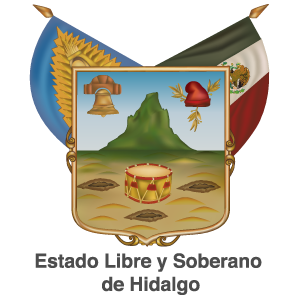 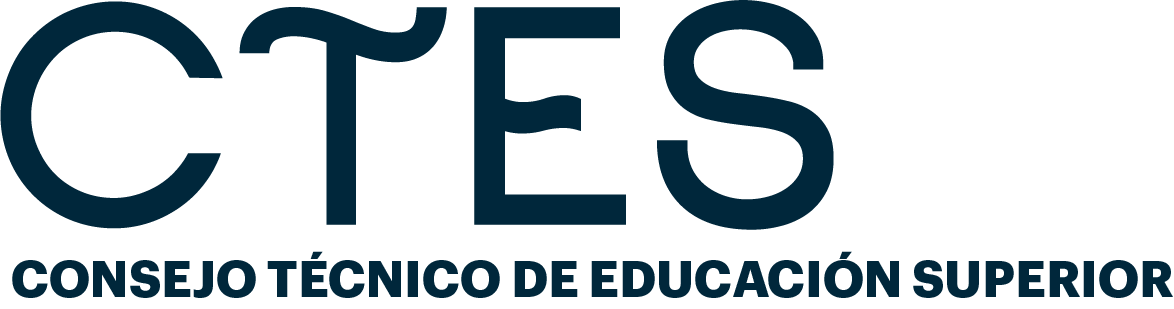 Nombre del eje
Ingreso- Permanencia - Egreso
Junio 2022
Diagnóstico y planeación
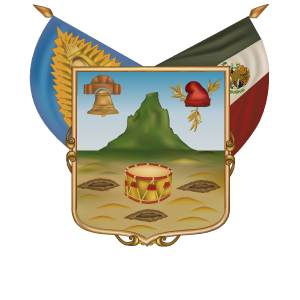 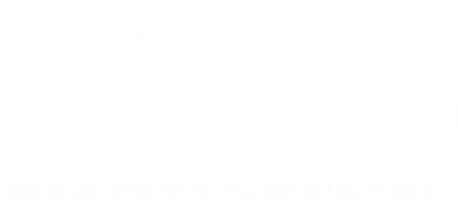 Consejo Técnico de la Educación Superior
Nombre del eje
Indicadores
Porcentaje de absorción  de matrícula de las IEMS.
Porcentaje de retención de matrícula al termino del periodo escolar.
Porcentaje de eficiencia terminal
Porcentaje de titulación.
Ingreso, permanencia y egreso
Objetivos
Indicador de permanencia
Indicador de permanencia
Análisis de logros 2021-2022
Indicador: Ingreso (Absorción)          
Meta: 9%
Análisis de logros 2021-2022
Indicador: Retención
Meta: 70%
Análisis de logros 2021-2022
Indicador: Egreso
Ingreso
Collage 
Actividades
Realizadas
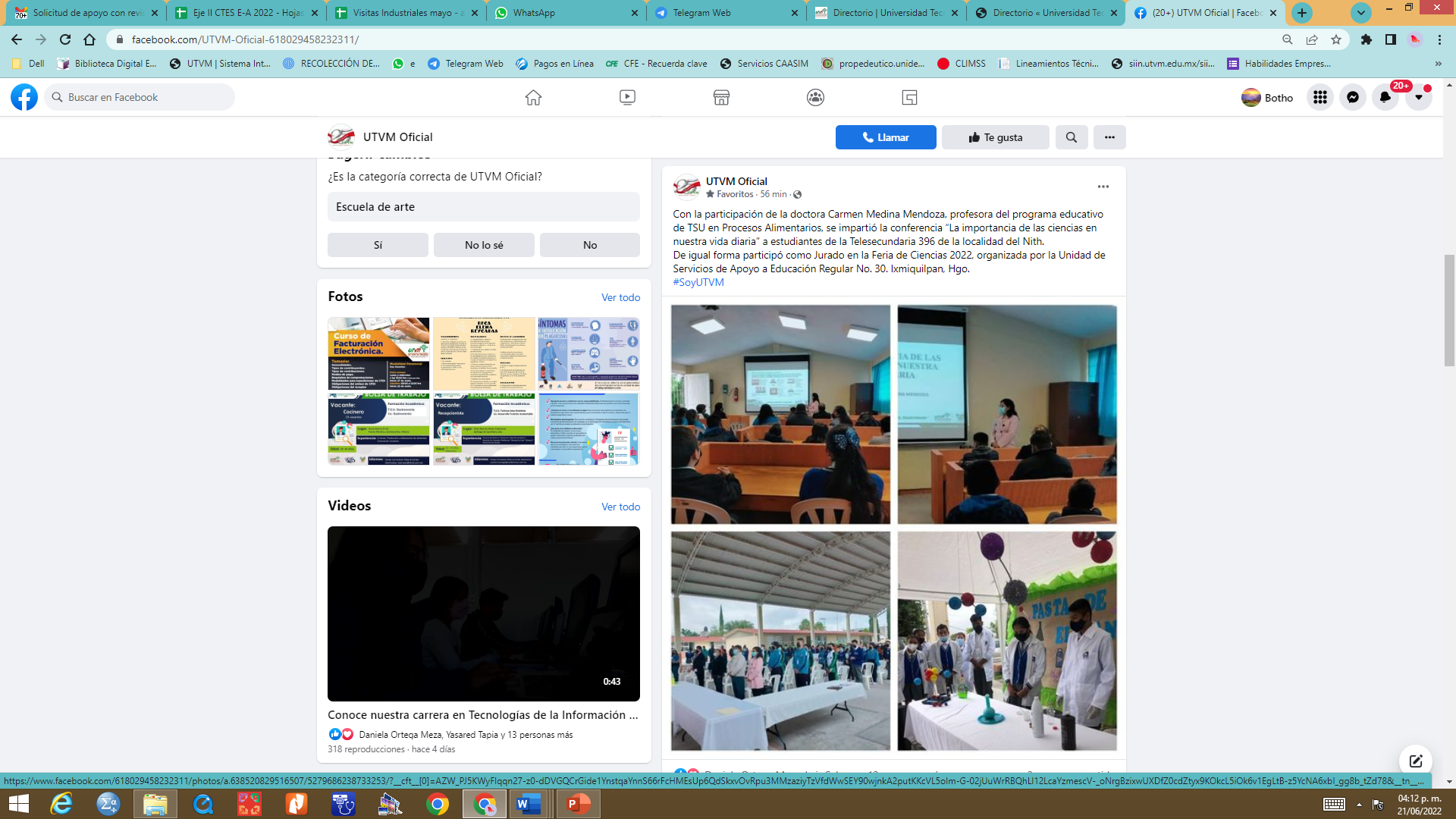 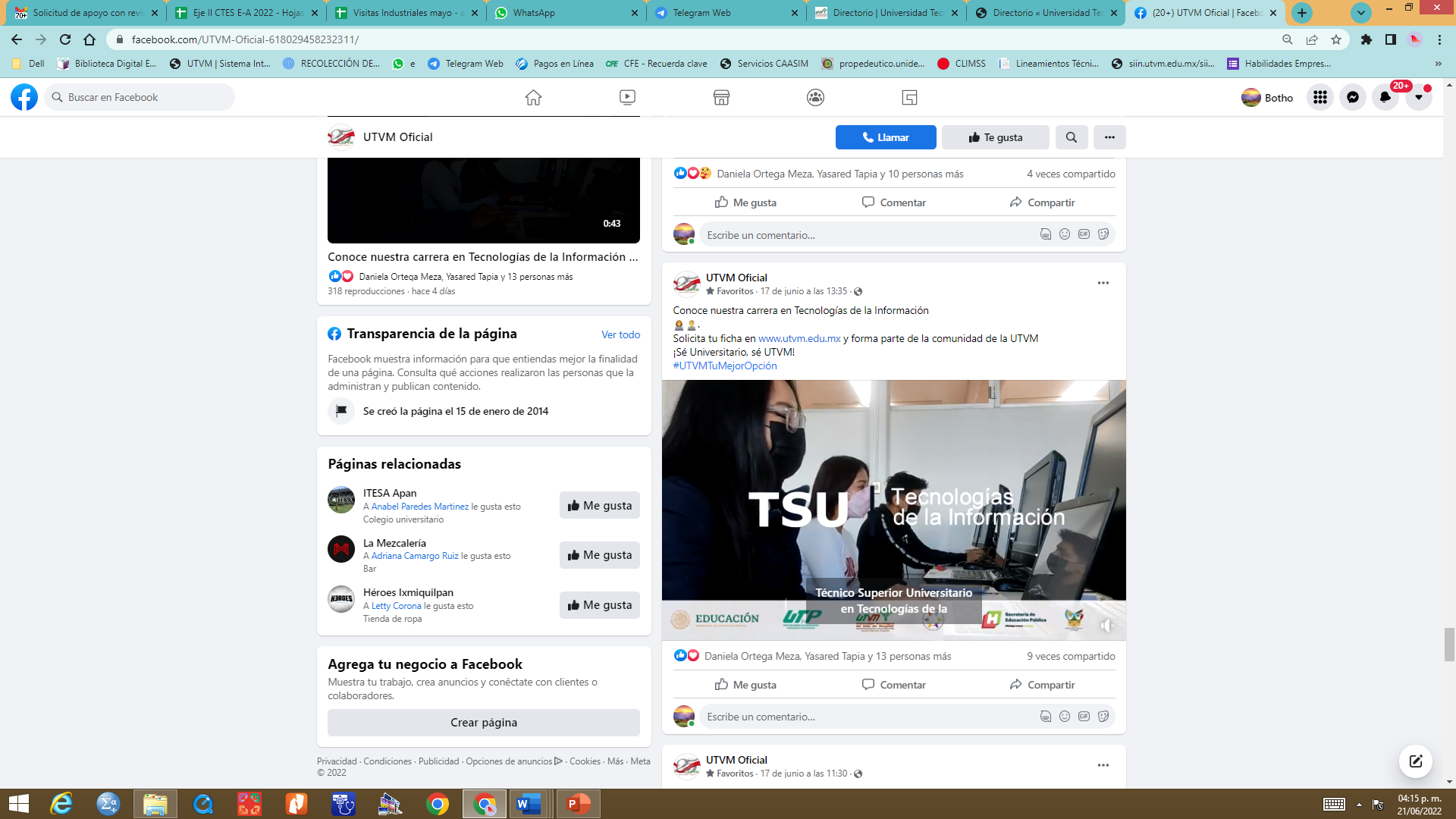 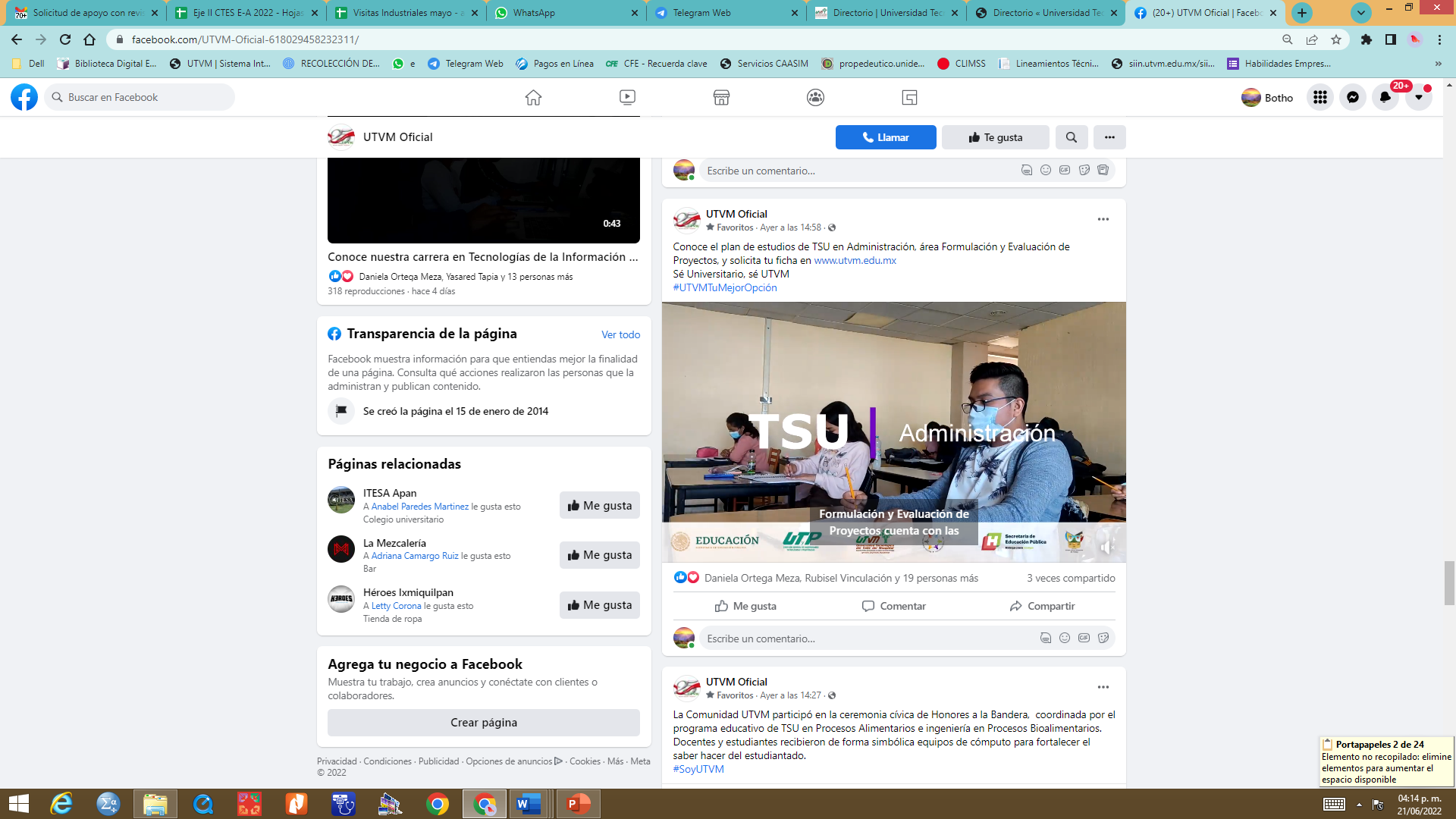 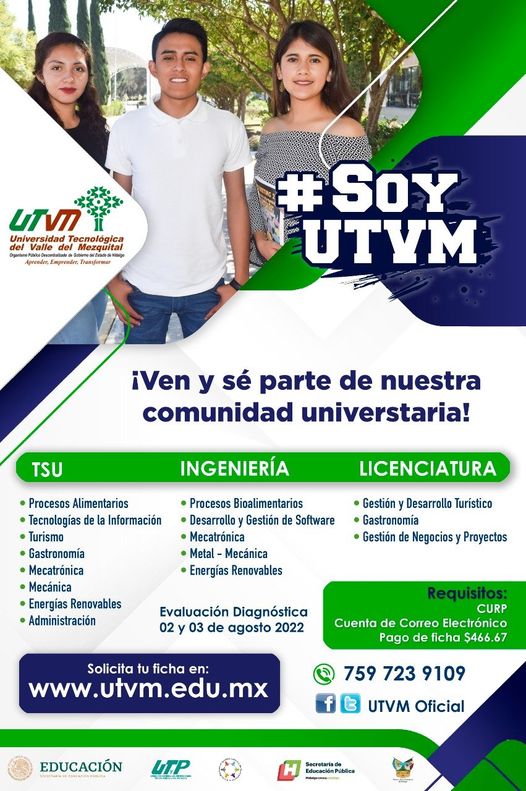 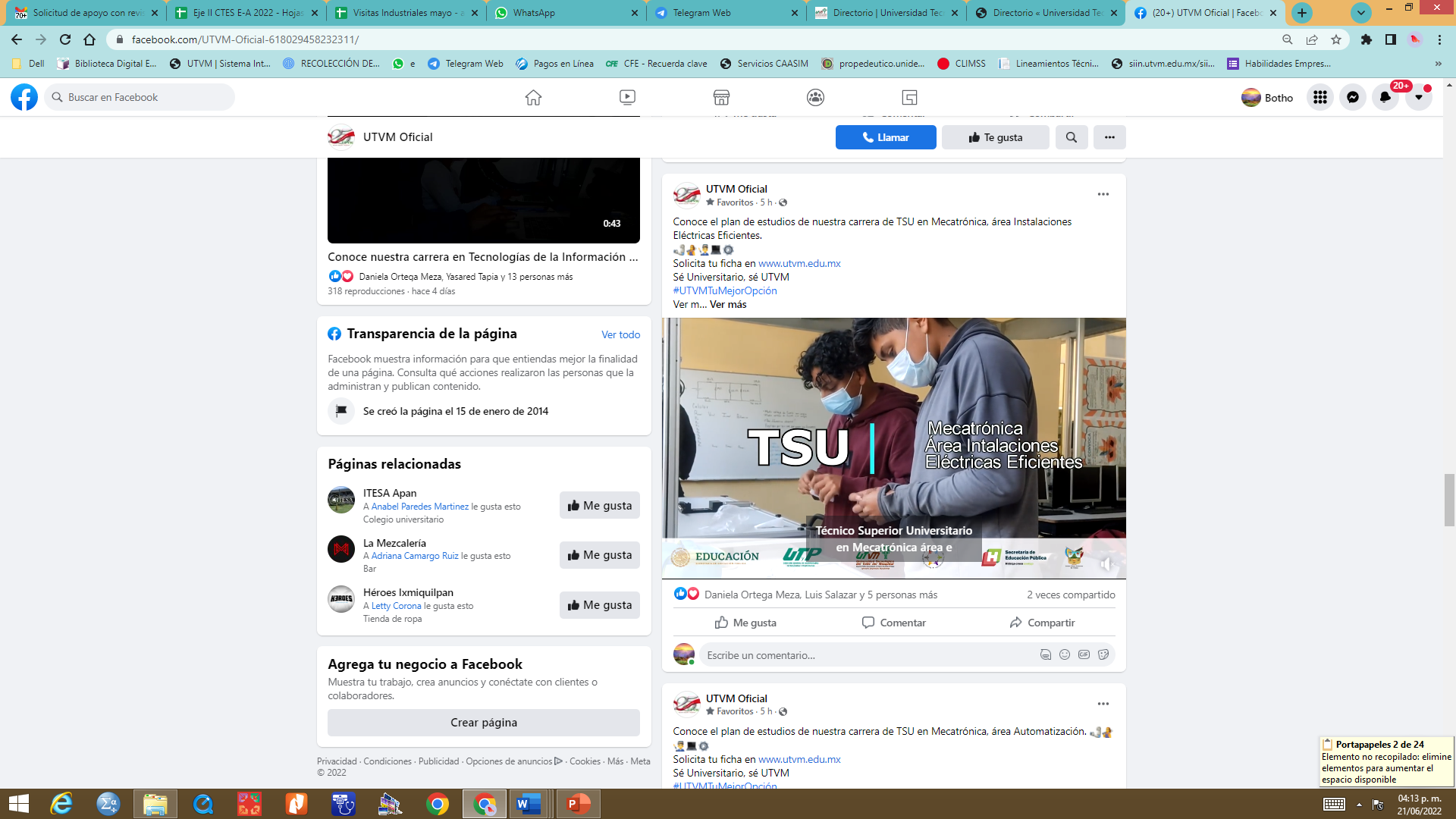 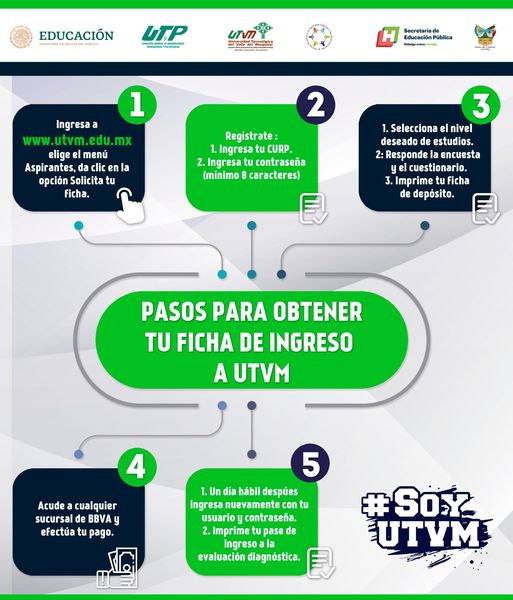 Collage 
Actividades
Realizadas
Retención
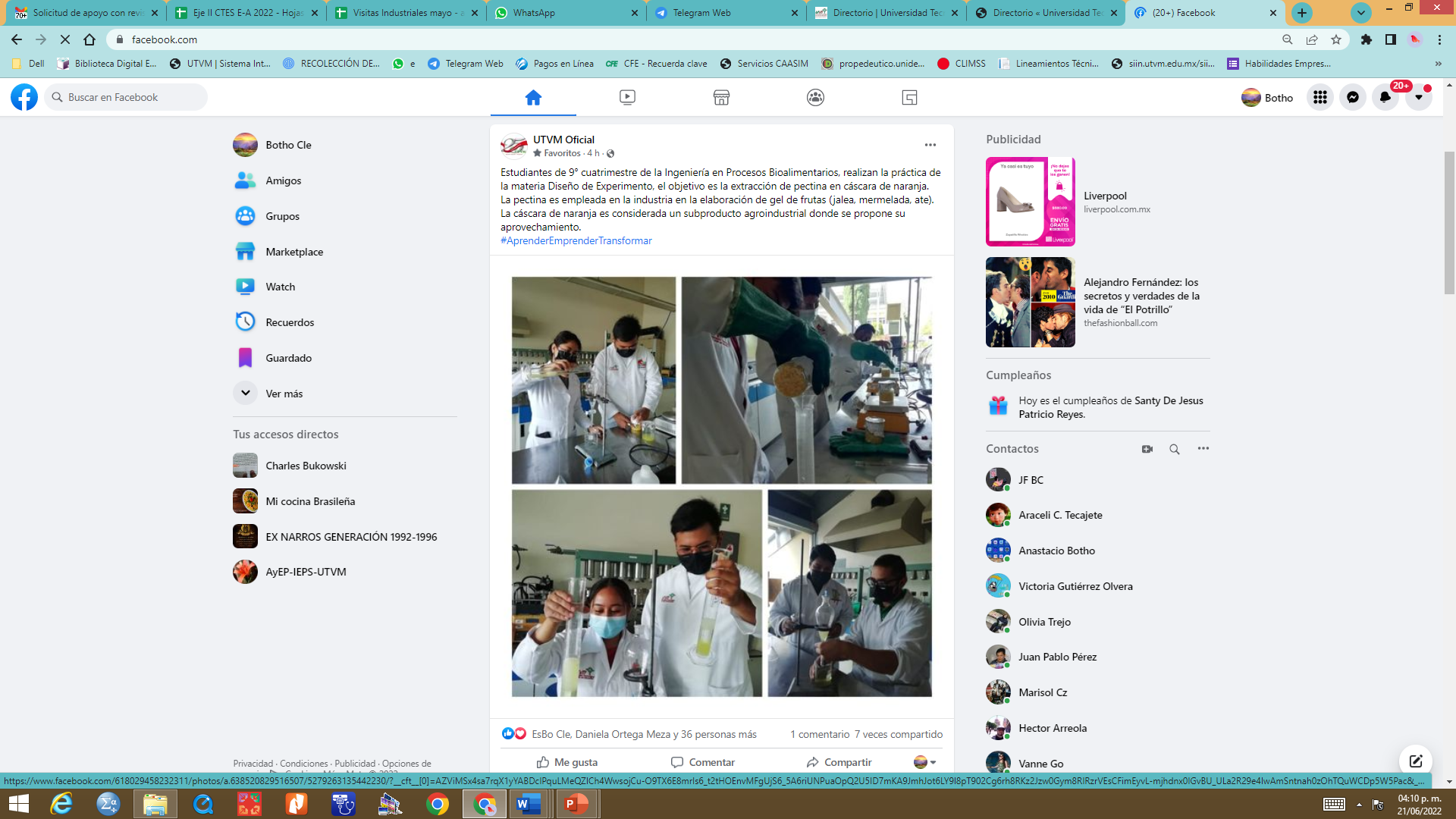 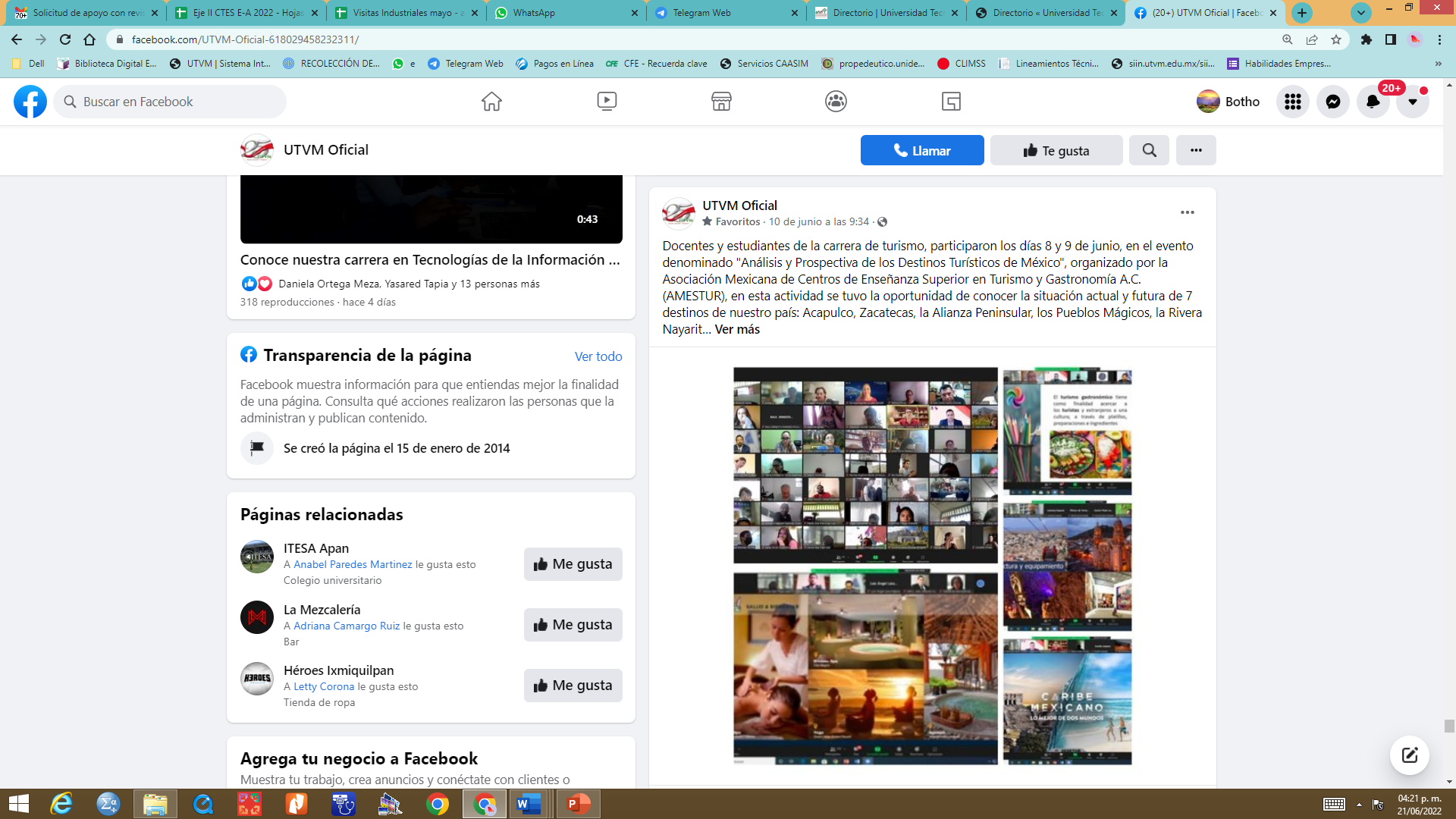 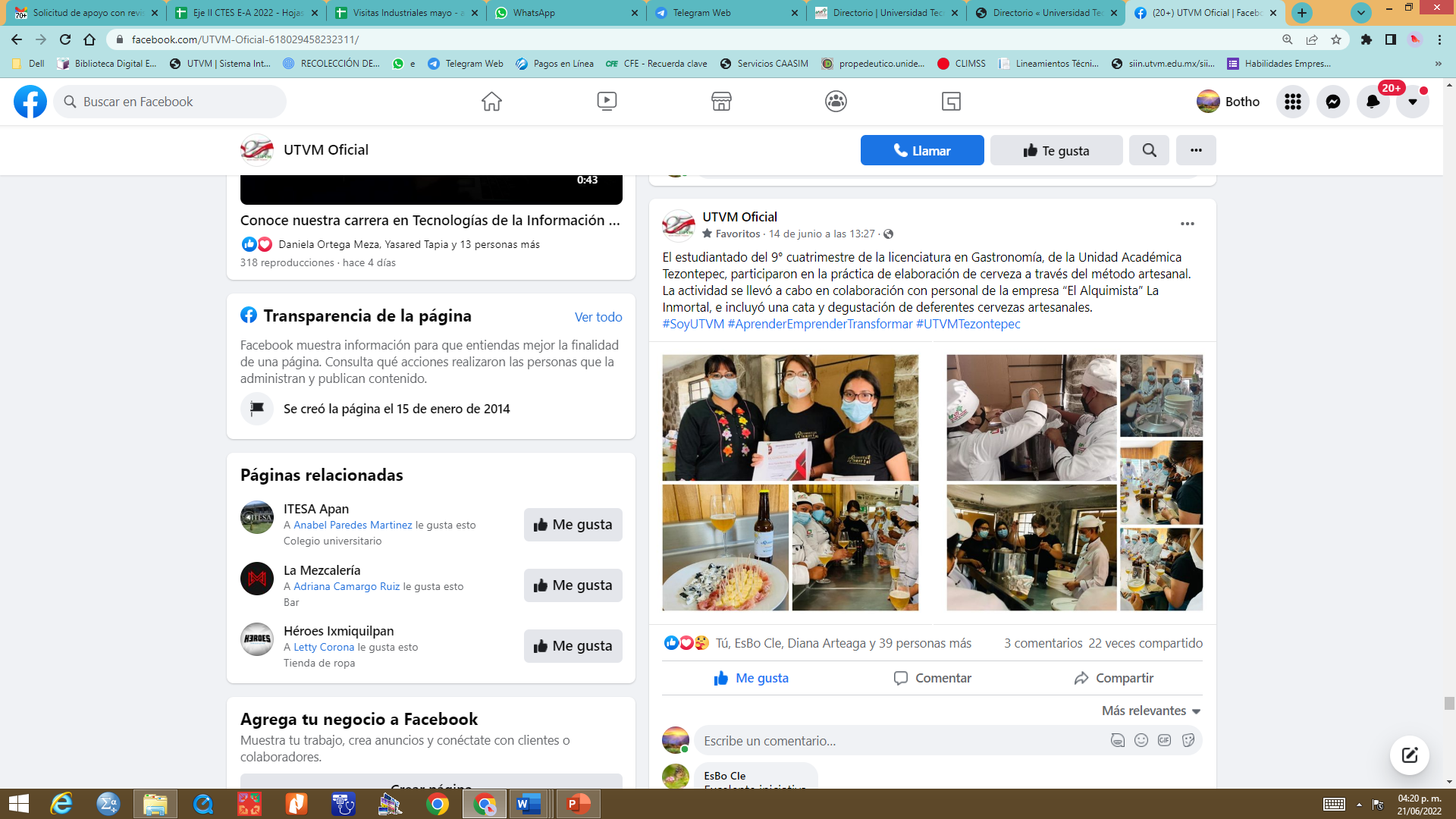 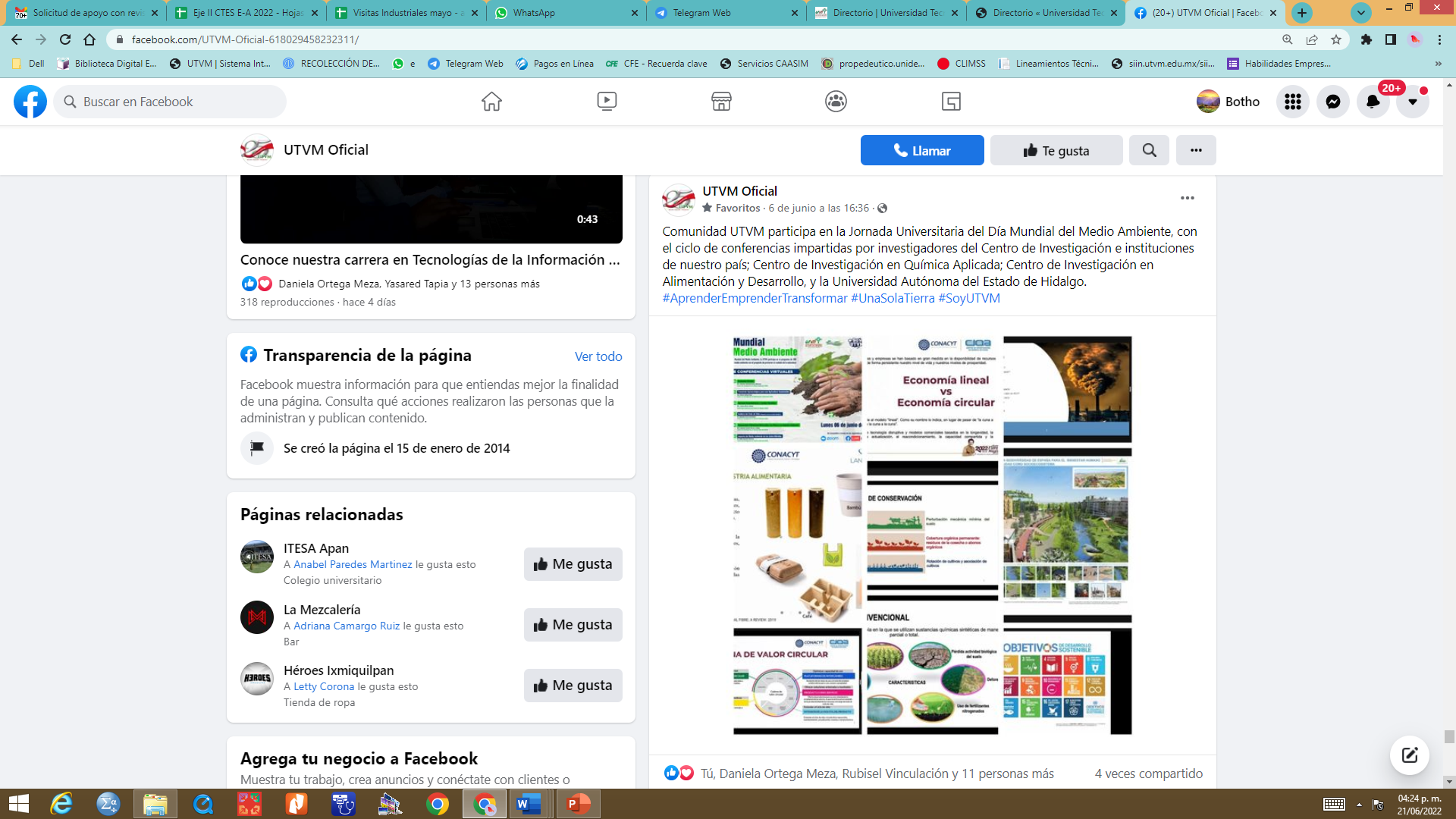 Collage 
Actividades
Realizadas
Egreso
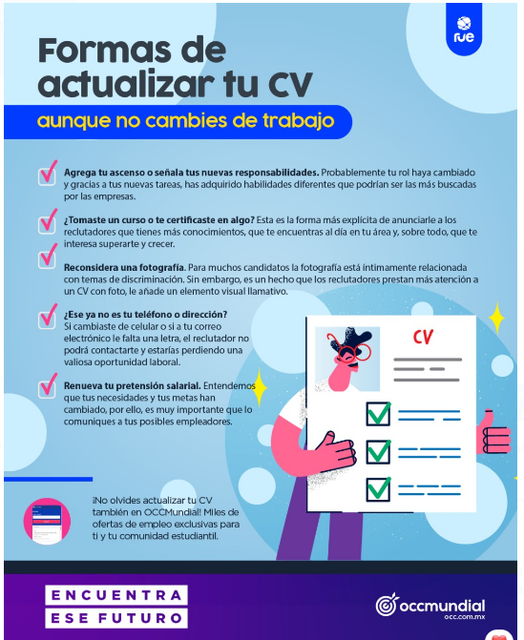 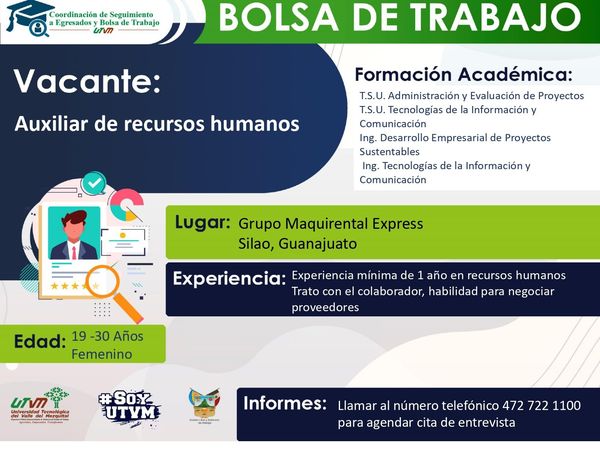 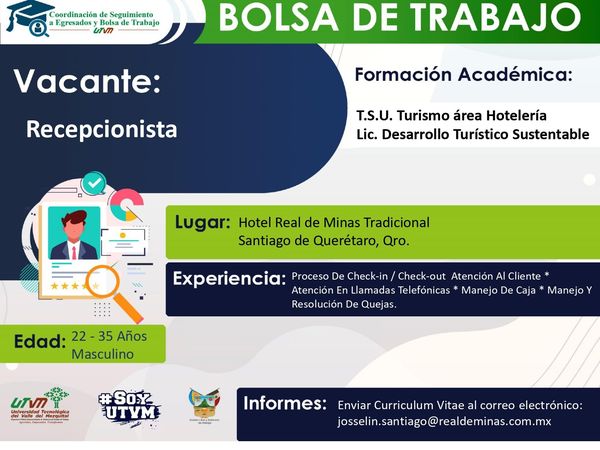 ¡Gracias por su atención!